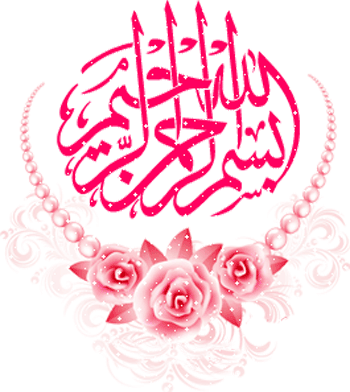 قدر چيزهايي كه داري رو بدون قبل از اينكه تبديل بشن به چيزهاي كه داشتي.....
بهرام هاشمي
دانشجوي دكتري تخصصي مهندسي صنايع
ها  SME مدير ومشاور
مدرس وكارشناس ايجاد وتوسعه كسب وكار -كارآفريني
نقش بنگاههاي اقتصادي وصنعتي كوچك ومتوسط درعرصه اقتصاد مقاومتي وجهش توليد
Bahram_hashemi2003@yahoo.com
حدود دو دهه است كه بحث پيرامون بنگاه‌هاي كوچك و زود بازده و كارآفرين در دنيا مطرح شده است و كشورهاي مختلف يكي از سياست‌هاي اصلی اقتصادی خود را توسعه اين بنگاه‌ها قرار داده ‌اند. در ادبیات اقتصادی، بنگاههاي كوچك و متوسط ، واحدهاي توليدي- تجاري هستند كه در مقیاس کوچک فعالیت می نمایند و معمولاً بر اساس چهار شاخص عمده ذيل مي‌باشد :
1-تعداد شاغلین بنگاه
2-مجموع دارایی های خالص بنگاه
3-میزان سطح فروش بنگاه
4-میزان سرمایه گذاری بنگاه
مهمترين و معمولترين شاخص جهت تعريف اندازه بنگاه‌هاي كوچك و متوسط، تعداد كاركنان بنگاه است.
اگر چه اين شاخص در كشورهاي مختلف دنيا به لحاظ تعداد متغیر است؛ اما بيشتر كشورها بنگاههاي كوچك و متوسط را به لحاظ تعداد شاغلين در طيف معيني از يك تا دويست و پنجاه كاركن تعريف مي‌نمايند.
Bahram_hashemi2003@yahoo.com
نقش بنگاههاي كوچك و متوسط در عرصه اقتصادی وجهش توليد
1- بنگاههاي كوچك و متوسط، بيشتر از شركت‌هاي بزرگ به رشد اشتغال كمك مي‌كنند و آنها در درازمدت مي‌توانند سهم بسيار مهمي از كل اشتغال را به خود اختصاص دهند. 
2- بنگاههاي كوچك و متوسط مي‌توانند به هنگام واگذاري يا فروش بخشهايي از شركتهاي بزرگ، نيروي كار آنها را جذب نموده و در بازسازي و كارآمدسازي آنها موثر باشند.
 3- بنگاههاي كوچك و متوسط با انعطاف‌پذيري بيشتر در تهيه خدمات و محصولات، امكان صرفه‌جويي بيشتر را فراهم مي‌آورند.
 4- بنگاههاي كوچك و متوسط رقابت ‌پذيري بازار را افزايش داده و از انحصاري شدن امور به وسيله شركتهاي بزرگ جلوگيري مي‌نمايند.
Bahram_hashemi2003@yahoo.com
نقش بنگاههاي كوچك و متوسط در عرصه اقتصادی
5- بنگاههاي كوچك و متوسط مي‌توانند بعنوان بستر توسعه مهارتها و نوآوريهاي كارآفرينانه عمل نمايند. آنها نقش قابل توجهي در فراهم‌سازي خدمات و كالا ايفا كرده، و مي‌توانند كمك مهمي به برنامه‌هاي توسعه منطقه‌اي باشند. 

6- بنگاههاي كوچك و متوسط، مي‌توانند با ایفای نقشهای مختلف، به تجارت فزاينده بين‌المللي كمك نموده يا از آن منتفع گردند. تأمين محصولات و خدمات مورد نياز شركتهاي بزرگ صادراتي، صادرات محصولات جديد و فراهم ساختن خدمات پشتيباني براي معاملات تجاري بين‌المللي (از قبيل حمل و نقل داخلي، حمل و باربري، حق‌العمل گمركي) از جملۀ این موارد می باشند.
Bahram_hashemi2003@yahoo.com
آمار مربوط به فعالیت بنگاههای کوچک و متوسط در اقتصاد جهانی
1- بيش از نود درصد از بنگاههاي اقتصادي در دنيا، بنگاههاي كوچك و متوسط است. 2- در سراسر جهان، بنگاههاي كوچك و متوسط به ميزان 55 الي 90 درصد توليد ناخالص داخلي (GDP) كشورها را توليد مي‌نمايند. 3- بيش از 50 درصد نيروي كار در دنيا توسط بنگاههاي كوچك و متوسط به خدمت گرفته شده‌اند. 
4- در اروپا، بيش از 16 ميليون شركت وجود دارند كه كمتر از يك درصد آنها را شركت‌هاي بزرگ تشكيل مي‌دهند و بقيه بنگاههاي كوچك و متوسط مي‌باشند. همچنين دو سوم كليه شاغلين در اين منطقه به بنگاههاي كوچك و متوسط اختصاص دارد.
Bahram_hashemi2003@yahoo.com
آمار مربوط به فعالیت بنگاههای کوچک و متوسط در اقتصاد جهانی
5- بنگاههاي كوچك و متوسط، ستون فقرات اقتصاد منطقه آسيا- اقيانوسيه بوده و 90 درصد شركتها، بين 32 تا 48 درصد اشتغال و بين 60 تا 80 درصد توليد ناخالص داخلي كشورهاي اين منطقه مختص به بنگاههاي كوچك و متوسط مي‌باشند.

6- عملكرد اقتصاد ايالات متحده در سالهاي اخير تا حد زيادي مديون ايجاد بنگاههاي كوچك و متوسطي است كه 43 درصد از شاخص اشتغال‌زايي را به خود اختصاص داده‌اند.
Bahram_hashemi2003@yahoo.com
مشكلات فراروي بنگاههاي كوچك و متوسط
موانعي كه بر سر راه توسعه نقش بنگاههاي كوچك و متوسط وجود دارد را می توان بر اساس منشأ آنها، به شرح زیر طبقه بندی کرد: 
موانع عمده داخلی : 
این موانع عمدتاً مربوط به خود بنگاهها و فضای اقتصادی داخلی می باشد که اهمّ این موارد عبارتند از :1- فقدان اطلاعات 2- فقدان سرمايه يا اعتبار: این مانع به سه صورت زیر قابل تقسیم است:الف) دشواری ايجاد يك موقعيت در بازار بين‌المللي و حفظ روابط تجاري بين‌المللي ب) دشواري مربوط به استفاده از خدمات تأمين مالي تجاري، مواجهه با هزينه‌هاي فزاينده، خطوط اعتباري طولاني‌تر و تحمل ضررهاي ممكن ج) عدم دسترسي به موقع به اعتبارات و وامهاي مورد نياز
Bahram_hashemi2003@yahoo.com
ادامه موانع عمده داخلی :
3- مهارتهاي مديريتي ناكافي: این مانع به دو شکل زیر نمایان می گردد: 
الف) بسياري از بنگاههاي كوچك و متوسط بيشتر از آنكه بازار محور باشند توليد محور و فناوري محور هستند و امكان صرف‌ انرژي، زمان و منابع لازم جهت بازارشناسي و بازاريابي بين‌المللي را ندارند.
 ب) فقدان مديريت با تجربه بين‌المللي و مهارتهاي زبان خارجي
Bahram_hashemi2003@yahoo.com
موانع عمده خارجی :
این موانع منشأ خارجی دارند و به اشکال زیر نمایان می شوند:1- محدوديتهاي تجاري فني (نظير استانداردسازي، رعايت الزامات كيفي، ارزيابي لازم در مورد انطباق محصول با خواست بازار، بسته‌بندي و برچسب زني، رعايت الزامات زيست محيطي)2- رويه‌هاي اداري3- مشكلات بازاريابي و توزيع در بازار هدف4- فقدان بيمه ريسك5- هزينه‌هاي حمل و نقل بالا و مشكلات ارتباطي در مورد كشورهاي دوردست
Bahram_hashemi2003@yahoo.com
سياست دولت در ارتقاء بنگاههاي كوچك و متوسط
دولتها مي‌توانند از طريق اتخاذ سياستهاي حمايتي ويژه، موارد ذيل را ترغيب نمايند: 
1- كمك به توسعه و نوآوري در توليد، شامل طراحي توليد، بسته‌بندي، رعايت الزامات كيفي و زيست‌محيطي و پوشش ريسك‌ سرمايه‌گذاري2- اخذ گواهي استانداردهاي ISO9000 و ISO14000 دريافت ديگر گواهينامه‌هاي بين‌‌المللي
3- حمايت از ثبت حق اختراع، طراحي‌هاي صنعتي و ديگر انواع حقوق مالكيت معنوي در حوزه تجارت 
   4- كمك به توسعه صادرات و دسترسي به تأمين مالي تجاري از طريق:      الف ) اصلاح بخش بانكي با هدف تسهيل در اعطاي سريع اعتبارات ارزان قيمت به بنگاههاي كوچك و متوسط      ب) ايجاد واسطه‌گري‌هاي تأمين مالي تجاري     ج) ايجاد تضمين دولتي براي اعتبارات صادراتي بنگاههاي كوچك و متوسط
Bahram_hashemi2003@yahoo.com
چیستی، چرایی و چگونگی اقتصاد مقاومتی از منظر مقام معظم رهبری
... این اقتصاد درون زاست.
 درون زاست یعنی چه؟ یعنی از دل ظرفیت های خود کشور ما و خود مردم ما می جوشد. رشد این نهال و این درخت متّکی است به امکانات کشور خودمان. درون زا به این معناست. 
اما در عین حال، درون گرا نیست؛ 
یعنی این اقتصاد مقاومتی به این معنا نیست که ما اقتصاد خودمان را محصور می‌کنیم و محدود می‌کنیم در خود کشور؛ نه، درون زاست، اما برون گراست؛ با اقتصادهای جهانی تعامل دارد، با اقتصادهای کشورهای دیگر با قدرت مواجه می شود. بنابراین، درون زاست، اما درون گرا نیست.
Bahram_hashemi2003@yahoo.com
مفهوم و مقصود اقتصاد مقاومتي
مديريت صحیح امور اقتصادي
استفاده از سرمايه ملي
مقاوم سازي و بحران زدايي (خنثي سازی توطئه هاي تحريم و محاصره اقتصادي)
ترميم ساختارها و نهادهاي فرسوده و ناکارآمد موجود اقتصادي 
کاهش وابستگي ها؛ خودکفای ملت از نظر اقتصادي ؛ تلاش براي خوداتکايي 
تأکيد بر افزايش ضريب امنيت اقتصادي
Bahram_hashemi2003@yahoo.com
مفهوم و مقصود اقتصاد مقاومتی
حداکثرسازي ارزش افزوده و ثروت آفريني از همه منابع زير زميني و رو زميني و نيروي انساني
بهره گیری از نیروی انسانی به بهترين شکل
استفاده از دانش و سرمایه علمی (چقدر دانش در خدمت اقتصاد است)
 رونق توليد در داخل کشور
     آثار بسيار گسترده اي در بازارهاي کار، کالا، پول و سرمايه و همچنين تأمين منابع مالي       دولت از محل ماليات خواهد داشت
Bahram_hashemi2003@yahoo.com
تولید داخلی رکن اقتصاد مقاومتی وجهش توليد
در مسئله‌ی اقتصاد، آن چیزی که مهم است و اصل است، مسئله‌ی تولید داخلی است؛ مسئله‌ی ایجاد اشتغال و رفع بیکاری است؛ مسئله‌ی تحرک و رونق اقتصادی و مقابله‌ی با رکود است؛ 
اینها مسائل مبتلابه مردم است؛ اینها چیزهائی است که مردم آنها را حس می‌کنند و مطالبه می‌کنند؛ و آمارها و اظهارات خود مسئولین هم نشان می‌دهد که این مطالبات مردم و این خواسته‌های مردم بجا و به‌مورد است. 
اگر ما بخواهیم مشکل رکود را حل کنیم، مشکل تولید داخلی را حل کنیم، بخواهیم مسئله‌ی بیکاری را حل کنیم، بخواهیم گرانی را مهار کنیم، علاج همه‌ی اینها در مجموعه‌ی مقاومت اقتصادی و اقتصاد مقاومتی گنجانده شده است. اقتصاد مقاومتی شامل همه‌ی اینها است. 
میشود با اقتصاد مقاومتی به جنگ بیکاری رفت؛ میشود به جنگ رکود رفت؛ میشود گرانی را مهار کرد.
Bahram_hashemi2003@yahoo.com
مردم رکن اقتصاد مقاومتی وجهش توليد
دارای نقش پررنگ در اقتصاد مقاومتي به عنوان يک اصل اساسي 
توجه به اینکه اقتصاد مقاومتي ماهيتاًً اقتصادي مردمي است
 		- نظام سرمايه داري بر پايه مالکيت خصوصي 
		- و نظام سوسياليستي بر پايه دولت بنا شده
 		- و اقتصاد مقاومتي؛ اقتصادی مردم بنياد است و نه دولت محور
		- اگر فضا براي حضور جوانان مؤمن و خلّاق ايران اسلامي در عرصه اقتصادي فراهم شود قطعاًً تحولات مثبتي شاهد خواهيم بود.
مردم نقش بالا و تأثير شگرفي در پيشبرد اهداف اقتصاد مقاومتي دارند
Bahram_hashemi2003@yahoo.com
دانستن خوب استاماتوانستن عالي است باتشكراز توجه شما...
Bahram_hashemi2003@yahoo.com
Bahram_hashemi2003@yahoo.com